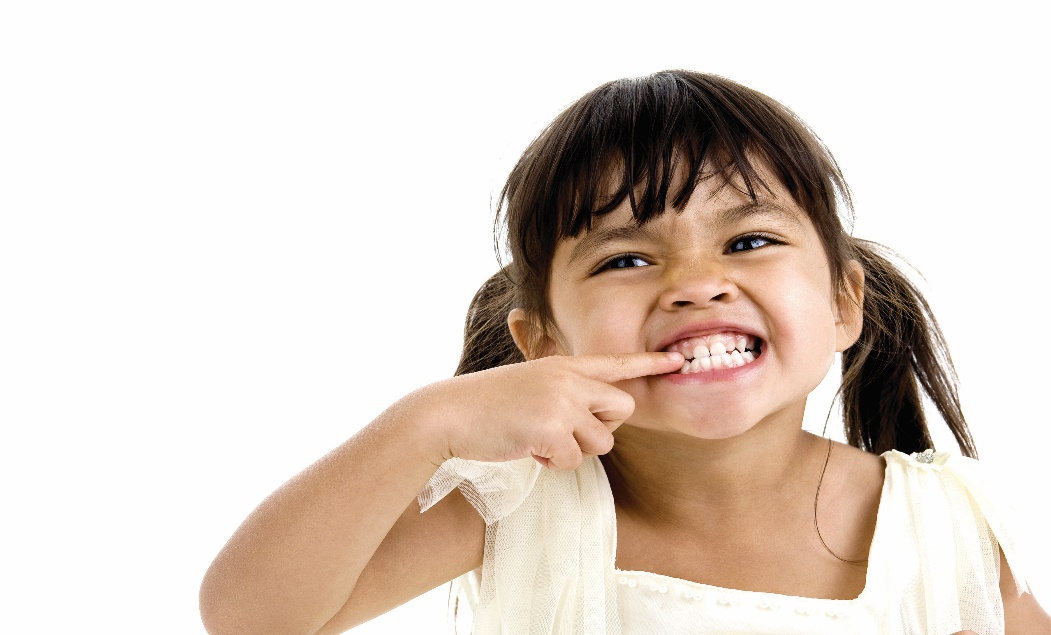 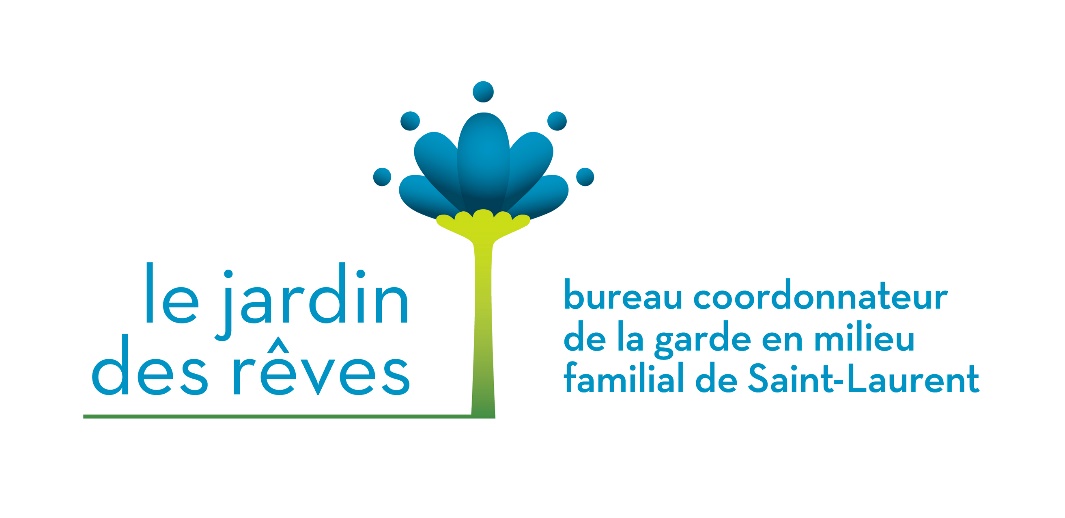 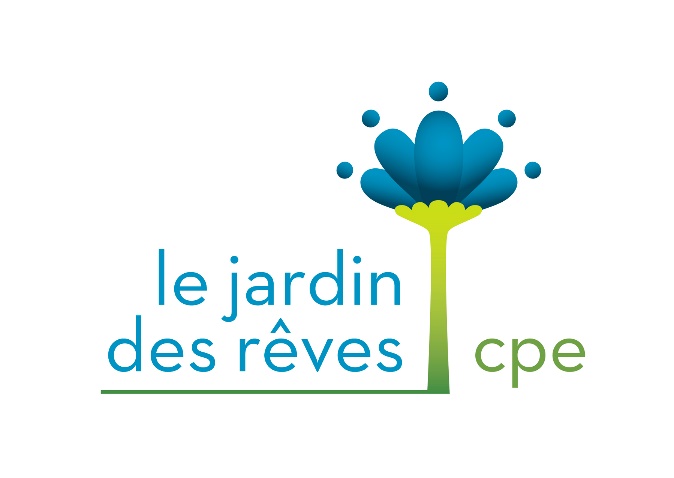 BIENVENUE!
Informations sur le processus de demande reconnaissance à titre de responsable de service de garde en milieu familial
1
Ordre du jour
Présentation du Bureau coordonnateur (BC)
Les fonctions du Bureau coordonnateur.
Informations sur la garde en milieu familial
Les exigences pour devenir Responsable en service de garde (RSG)
Les étapes du processus de reconnaissance
Les documents requis pour faire une demande de reconnaissance
Les distinctions entre la reconnaissance et l’octroi de places subventionnées
L’état de la situation de la garde en milieu familial sur le territoire
Ce que les parents recherchent dans un service de garde en milieu familial 
Questions
2
Le CPE-BC Le jardin des rêves inc / Bureau coordonnateur de la garde en milieu familial de Saint-Laurent?
Le Bureau coordonnateur CPE-BC Le jardin des rêves possède un agrément pour gérer les 629 places de garde en milieu familial disponibles sur les territoires du CLSC Saint-Laurent.
3
Qu’est-ce que le Bureau coordonnateur?
Les fonctions du BC :
Accorder les reconnaissances aux responsables
Offrir un soutien pédagogique et technique sur demande
Appliquer les mesures de surveillance prévues par règlement
Favoriser la formation et le perfectionnement continu des responsables
Répartir les places subventionnées
Administrer les subventions destinées aux responsables et d’assurer la gestion des ententes et des autres documents nécessaires à l’administration des subventions
Maintenir un service centralisé d’information sur les services de garde en milieu familial
Traiter les plaintes
4
Qu’est-ce que la garde en milieu familial reconnue?
Les responsables de garde en milieu familial reconnues :
Sont des travailleuses autonomes. 
Sont des professionnelles de l’éducation à la petite enfance.
Accueillent dans leur résidence privée jusqu’à 9 enfants (non-reconnu maximum 6 enfants).
5
Les exigences pour devenir responsable de garde en milieu familial Selon le règlement des services de garde éducatifs à l’enfance
Être âgée d’au moins 18 ans
Être présente à son service de garde en milieu familial durant toutes les heures d’ouverture
Démontrer des aptitudes à communiquer et à établir des liens de sympathie réciproque avec les enfants, ainsi qu’à collaborer avec les parents et le bureau coordonnateur
Avoir la santé physique et mentale lui permettant d’assurer la prestation de services de garde aux enfants
Avoir la capacité d’offrir un milieu de garde assurant la santé, la sécurité et le bien-être des enfants qu’elle entend recevoir
Disposer, dans la résidence privée où elle entend fournir les services de garde, de l’espace suffisant eu égard au nombre et à l’âge des enfants reçus
Fournir des services de garde dans une résidence privée où ne sont pas déjà fournis des services de garde
6
Les exigences pour devenir responsable de garde en milieu familial
Avoir la capacité d’animer et d’encadrer des activités s’adressant aux enfants pour mettre en application le programme éducatif
Être titulaire d’un certificat, datant d’au plus 3 ans, attestant la réussite d’un cours de secourisme adapté à la petite enfance d’une durée minimale de 8 heures comprenant un volet sur la gestion de réactions allergiques sévères
À moins d’être titulaire d’un DEC en TEE ou toute autre équivalence, avoir réussi, dans les 3 ans précédant sa demande de reconnaissance, une formation d’une durée d’au moins 45 heures
Être couverte par une police d’assurance responsabilité civile
Démontrer qu’elle-même et les personnes qui résident dans sa résidence où elle entend fournir les services de garde ne font pas l’objet d’un empêchement
Assurer la gestion  et  le fonctionnement de son service de garde

Condition supplémentaire : Être dans le territoire du BC-CPE Le jardin des rêves inc.
7
Les étapes du processus de reconnaissance
Procéder à la vérification des antécédents judiciaires de la candidate, de ses employés et des personnes de plus de 18 qui habitent la résidence
Dépôt du dossier complet de demande de reconnaissance sur rendez-vous 
Analyse du dossier 
Visites de la résidence
Entrevues avec la candidate RSG
Entrevues avec toutes personnes de plus de 14 ans qui habitent la résidence
Prises de références
Rédaction des rapports
Soumission au CA
Remise de l’avis d’acceptation ou de refus de reconnaissance
La reconnaissance est accordée pour 3 ans
8
Les documents requis pour faire une demande de reconnaissance
Document d’identité et être autorisée à travailler au Canada
Certificat de naissance de chaque enfant de moins de 18 ans
Certificat de secourisme de huit heures valide adapté à la petite enfance incluant  le volet allergies sévères.
Document attestant la réussite de la formation initiale d’une durée minimale de 45 heures datant de moins de trois ans
Document attestant du perfectionnement de six heures par année si la formation initiale date de plus de deux ans 
Preuve de la vérification des absences d’empêchements de la requérante et pour chaque personne majeure vivant dans la résidence
Permis valide de possession d’arme à feu et un certificat d’enregistrement d’arme à feu s’il y lieu
Preuve de la vérification des absences d’empêchements de l’assistante  et de la remplaçante
9
Les documents requis pour faire une demande de reconnaissance
Demande de reconnaissance 
Expériences de travail et formation  (CV); 
Certificat d’un médecin 
2 références
Adresse du service de garde
Nombre d’enfants et de poupons 
Les jours et les heures d’ouverture, heures de repas et collations et jours de fermeture prévus; 
Attestation de vérification d’absence  d’empêchement de l’assistante  s’il y a lieu
Une procédure d’évacuation en cas d’urgence, y compris un plan détaillé de la résidence. 
Un programme éducatif: 
 Un menu type d’une semaine.
10
Précision sur le programme éducatif
Description des activités et des interventions éducatives, de l’aménagement physique et la relation avec les parents;
Horaire type d’une journée;
11
Service de garde reconnu
Obtention d’une reconnaissance accordée par un bureau coordonnateur de la garde en milieu familial
Respect des normes prévues au Règlement sur les services de garde éducatifs à l’enfance et de la Loi sur les services de garde éducatifs à l’enfance
*** 3 visites à l’improviste ***
Logo service de garde reconnu
Soutien pédagogique et technique
12
Comment obtenir des places subventionnées?
En remplissant le formulaire de demande de places subventionnées. 
Les places sont accordées en fonction de la politique de répartitions des places subventionnées. 
La politique tient compte des besoins des parents de notre territoire. Nous vérifions principalement le secteur et les besoins des parents.
13
Situation des services de garde sur le territoire du BC
Ouverture massive d’installations privées
Compétition féroce
Difficulté de recrutement
Modulation des tarifs
14
Ce que les parents recherchent…
Milieu chaleureux et accueillant pour l’enfant et sa famille
Milieu propre et lumineux (attention aux sous-sols et aux garages)
Milieu spacieux et attrayant
Heures d’ouverture qui répondent aux besoins des parents(10 heures)
Informations sur le menu 
Sorties extérieures quotidiennes
Application du programme éducatif
15
[Speaker Notes: mais sobre et de belle qualité
Serez-vous en mesure de faire valoir les avantages et les distinctions du milieu familial
Exemple actuel  de nos RSG: modifier l’offre de services (horaire, temps partiels ….)]
Si, après avoir lu les documents sur la reconnaissance, vous avez des questions, veuillez nous contacter.
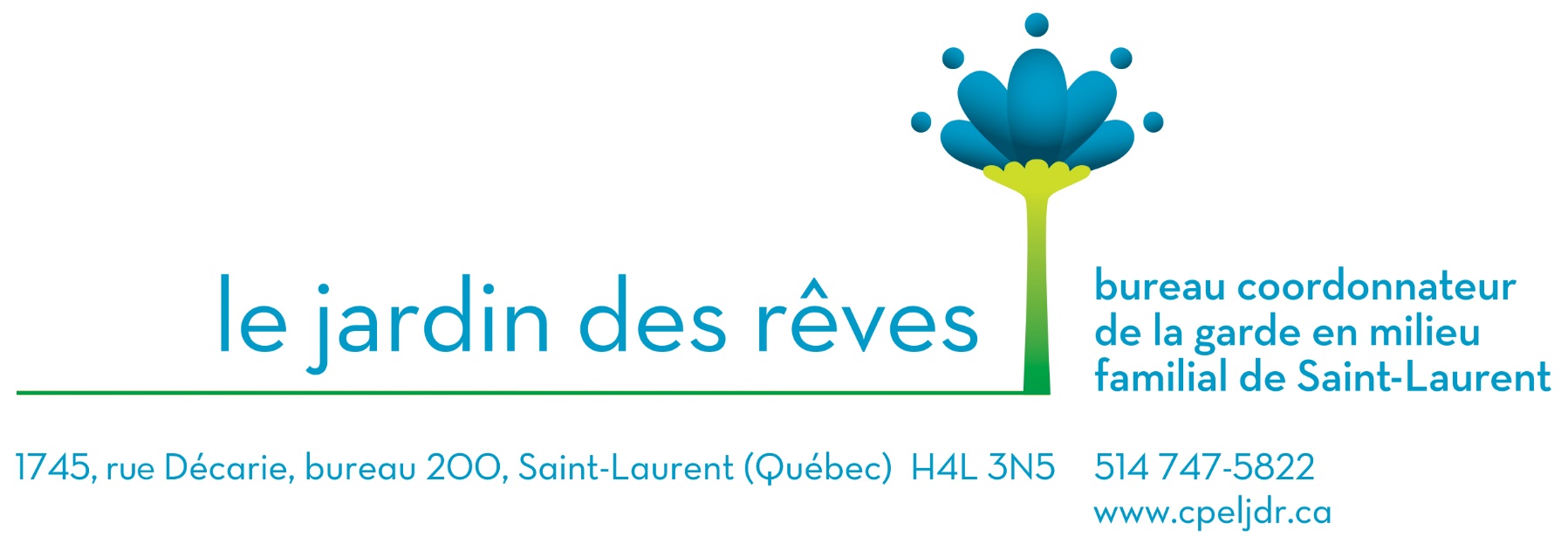 Merci au CPE-BC Gros Bec pour avoir partagée leur présentation PowerPoint d’où celle-ci est grandement inspirée.
16